Роль государства в экономике
Нужно ли государство экономике?
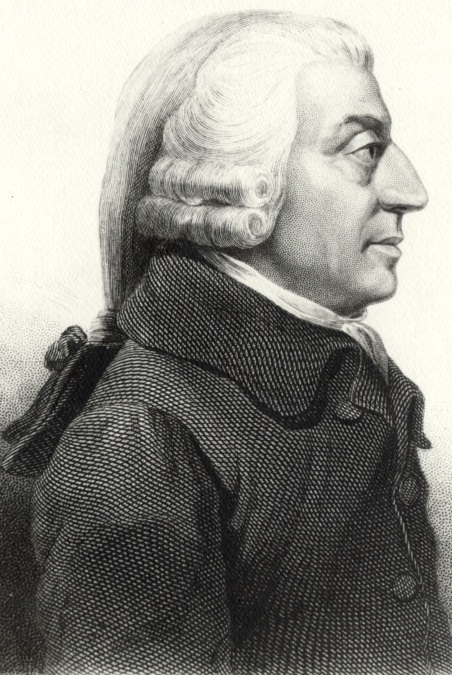 ГОСУДАРСТВО
Должно: обеспечивать безопасность жизни и собственности
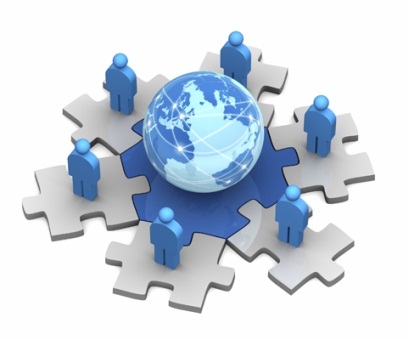 Не должно: вмешиваться 
в экономические отношения
АДАМ СМИТ
Рыночная система не идеальна
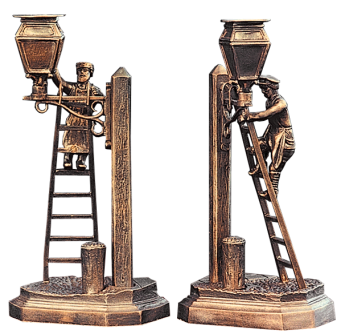 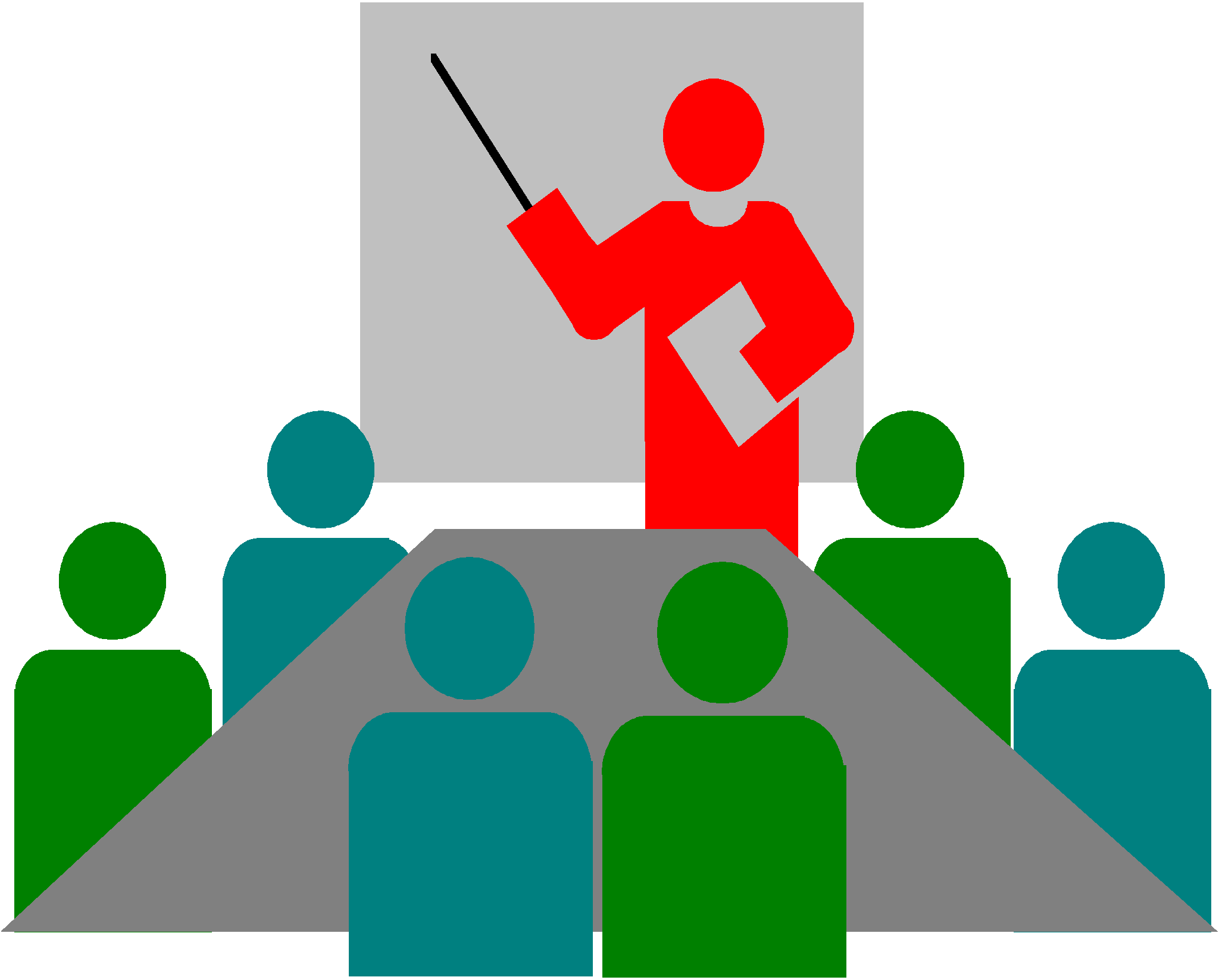 Не может обеспечить производство некоторых благ.
Может наносить вред отдельным людям или всем.
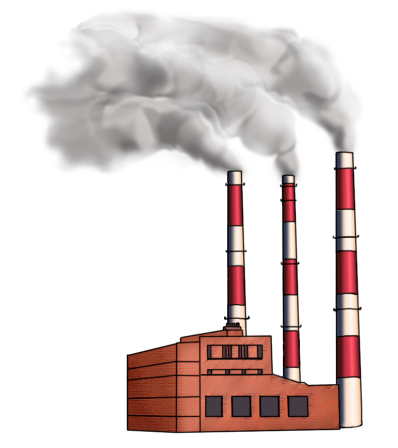 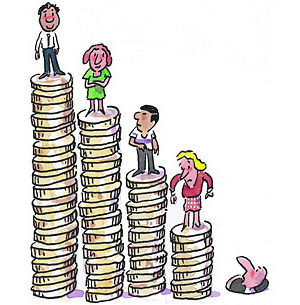 Усугубляет социальное неравенство.
Нужно ли государство экономике?
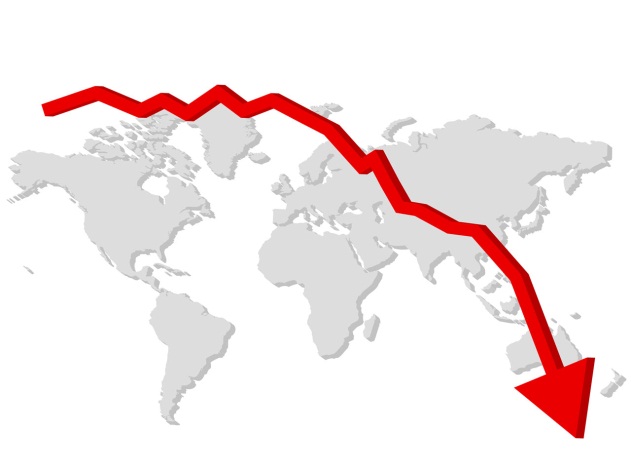 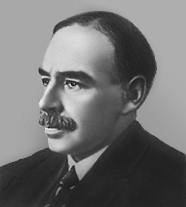 Рынок не может эффективно справляться с кризисами.
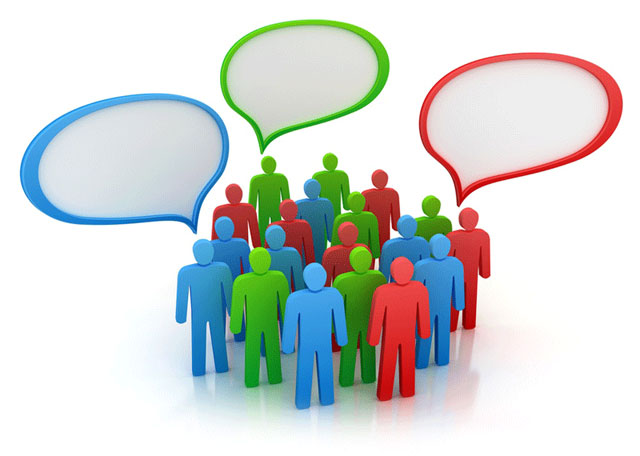 Спрос
Спрос
Спрос
Государство должно обеспечивать повышение спроса.
ДЖОН КЕЙНС
Нужно ли государство экономике?
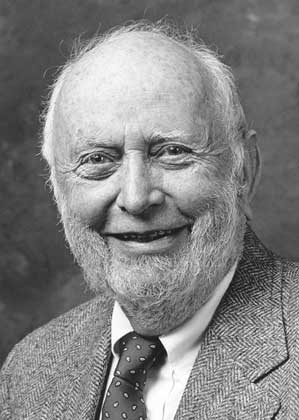 «По вопросу о необходимости государства для экономики суд удалился на совещание, и пока не вернулся».
ДУГЛАС НОРТ
Цели экономической политики государства
Обеспечение экономического роста.
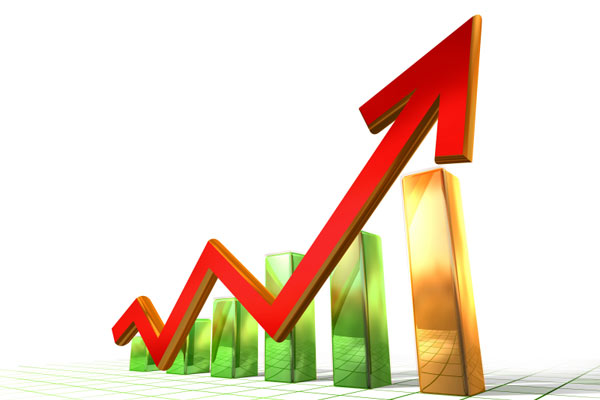 Валовой внутренний продукт (ВВП) – стоимость всех конечных товаров и услуг, произведённых на территории страны в течение года, выраженная в рыночных ценах.
мы
они
НАША СОБСТВЕННОСТЬ У НИХ
ИХ СОБСТВЕННОСТЬ У НАС
Цели экономической политики государства
Обеспечение экономического роста.
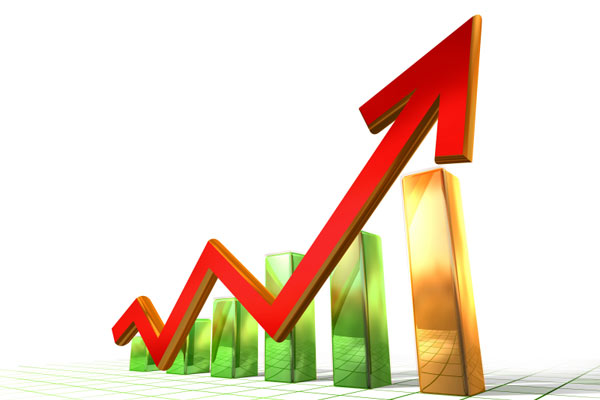 Валовой национальный продукт (ВНП) – стоимость всех конечных товаров и услуг, произведённых с помощью факторов производства, принадлежащих гражданам страны.
мы
они
НАША СОБСТВЕННОСТЬ У НИХ
ИХ СОБСТВЕННОСТЬ У НАС
Валовой внутренний продукт на душу населения
(в $ США в сопоставимых ценах)
2012 г.
Люксембург
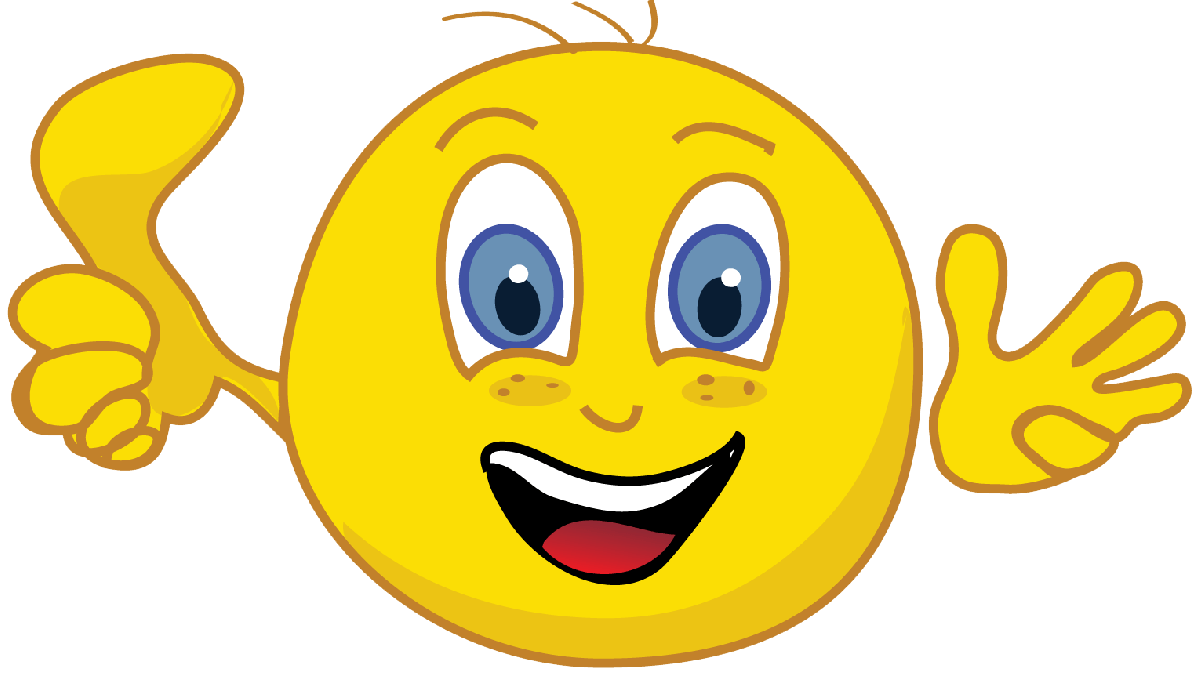 Норвегия
Катар
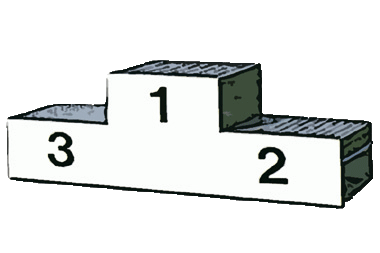 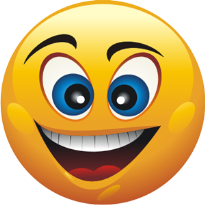 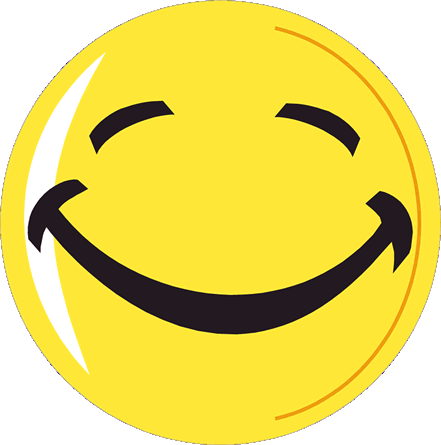 43 - Россия
Цели экономической политики государства
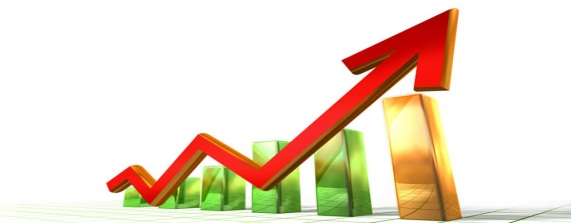 Обеспечение экономического роста.

Поощрение конкуренции.

Социальная защита нуждающихся:
программы, повышающие доходы малообеспеченных;
программы, ликвидирующие причины нищеты.	

Перераспределение доходов.

Принятие экономических законов.
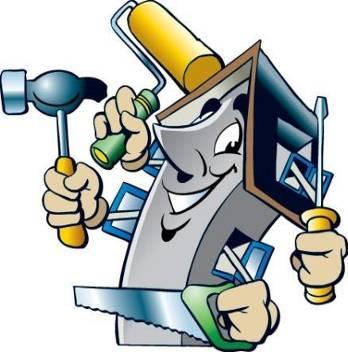 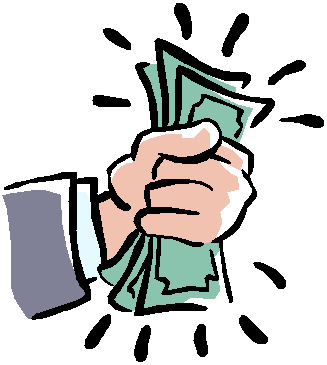 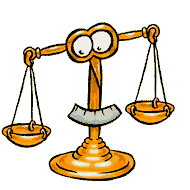 Методы государственного регулирования экономики
ПРЯМЫЕ
КОСВЕННЫЕ
государственные предприятия
финансирование науки
государственные заказы
подготовка работников
поддержка отечественных производителей
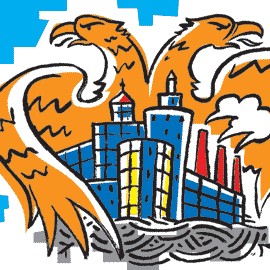 налоговая политика
регулирование денежного обращения
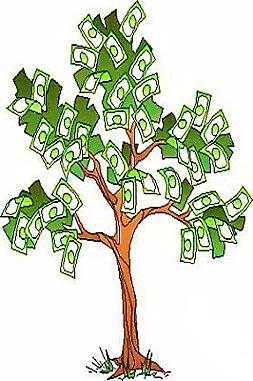 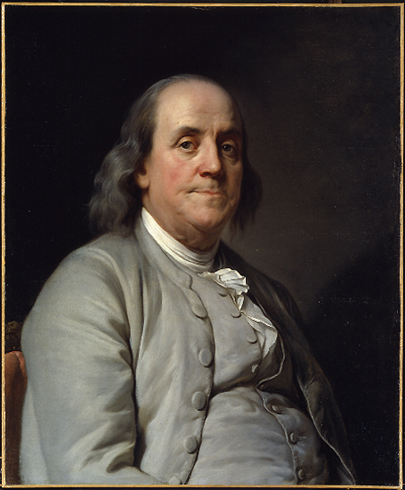 « В этом мире неизбежны только смерть и налоги».
Налоги – обязательные платежи отдельных граждан и предприятий, которые взимает государство для выполнения своих функций.
БЕНДЖАМИН ФРАНКЛИН
Налоги
Косвенные
Прямые
Уплачиваются в государственный бюджет со всех видов доходов, 
кроме:
пособий,
пенсий,
стипендий,
призов спортсменов,
доходов от вкладов в банке.
Подоходный налог
Пропорциональный
Прогрессивный
Во Франции – от 5,5 до 45%
В РФ с 2001 г. – 13%
% ставка налого-обложения
% ставка налого-обложения
размер дохода
размер дохода
Налоги
Косвенные
Прямые
Уплачиваются в государственный бюджет со всех видов доходов, 
кроме:
пособий,
пенсий,
стипендий,
призов спортсменов,
доходов от вкладов в банке.
Взимаются автоматически при покупке товара, поскольку включены в его стоимость: 
акцизы, 
таможенные пошлины,
налог на добавленную стоимость (НДС).
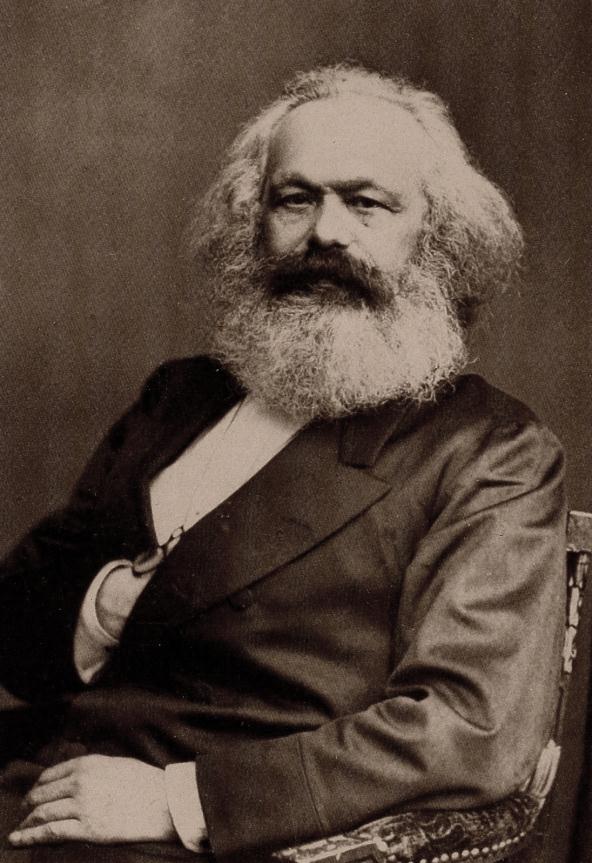 «Косвенные налоги скрывают от каждого отдельного лица сумму, которую оно платит государству, тогда как прямой налог ничем не замаскирован, взимается открыто и не вводит в заблуждение даже самого тёмного человека. 
Прямые налоги, следовательно, побуждают каждого контролировать правительство, тогда как косвенные налоги подавляют всякое стремление к самоуправлению».
КАРЛ МАРКС
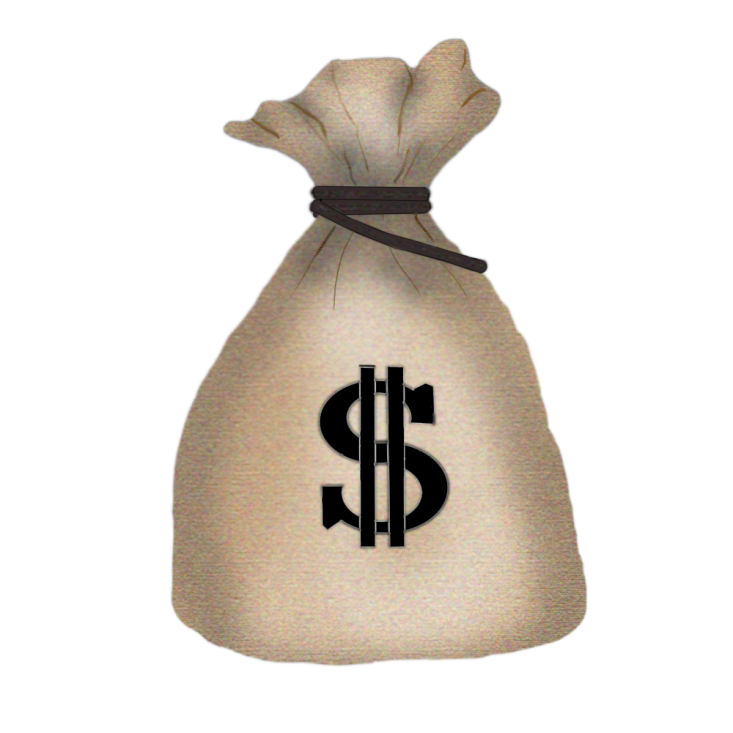 Госаппарат
Армия
Правоохранительные органы
НАЛОГИ
БЮДЖЕТ
Образование, наука
Культура
Здравоохранение
Государственный бюджет
От старонормандского «bougette» - кошелёк, мешок с деньгами.
Государственный бюджет – сводный финансовый план государства. 
Состоит из доходной и расходной частей.
Федеральный бюджет РФ
доходы
расходы
дефицит
доходы
расходы
профицит
Основные цели экономической политики государства:
обеспечение экономического роста и стабильности экономики, 
социальная поддержка нуждающихся, 
обеспечение производства общественных благ.

Государство использует прямые и косвенные методы регулирования экономики.

Налоги – обязательные платежи отдельных граждан и предприятий, которые взимает государство для выполнения своих функций.

Налоги бывают прямыми и косвенными, налогообложение – пропорциональным и прогрессивным.
Государственный бюджет – сводный финансовый план государства. Главный источник доходов бюджета – налоговые поступления.
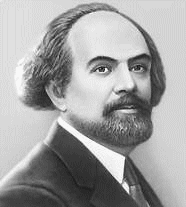 «Государство существует не для того, чтобы превращать земную жизнь в рай, а для того, чтобы помешать ей окончательно превратиться в ад».
НИКОЛАЙ БЕРДЯЕВ